SPIE Asia Pacific Remote Sensing, Incheon, South Korea, 11-14 October 2010
Assessment of the calibration performance of satellite visible channels using cloud targets: Application to Meteosat-8/9 and MTSAT-1R
Seung-Hee Ham and B.J. SohnSeoul National University, Korea
Atmos. Chem. Phys., 10, 11131–11149, 2010
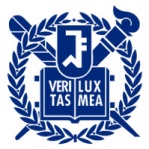 Three Calibration Methods
Method 1: Ray-Matching Technique
Meteosat-8/9 and MTSAT-1R visible channels are inter-calibrated using collocated and ray-matched MODIS 0.646-μm measurements.

 Method 2: Use of MODIS cloud products as inputs to RTM
Meteosat-8/9 and MTSAT-1R visible channel reflectances are simulated using collocated MODIS-derived cloud parameters.

 Method 3: Use of deep convective clouds (DCCs)
Meteosat-8/9 and MTSAT-1R visible channel reflectances are simulated for optically thick cloud targets.
2
Method 1: Ray-Matching Technique
SEVIRI 0.640-μm Reflectance
MODIS 0.646-μm Reflectance
0.5°х 0.5° Grid Format
0.5°х 0.5°Grid Format
Matching Time & Location
 ∆Time ≤ 5 minutes
Ray-matching
 ∆(Viewing zenith angle; VZA) ≤ 5°
 ∆(Viewing azimuth angle; VAA) ≤ 15°
 VZA ≤ 40°, SZA ≤ 40°
Ocean only
Spectral correction
Inter-Satellite Calibration
MODIS-Equivalent
SEVIRI Reflectance
Land Mask
“Reference”
3
Sensor Response Function
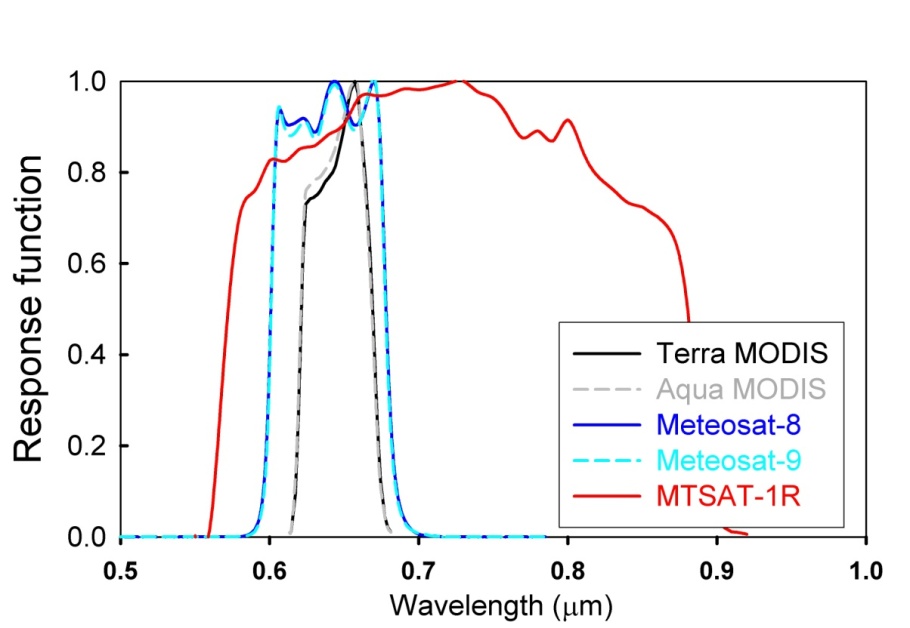 ● Due to different spectral regions, measured reflectances by MODIS, Meteosat-8/9, and MTSAT-1R may be different.
● Therefore, spectral correction is achieved before comparing two channels (MODIS vs. Meteosat, or MODIS vs. MTSAT-1R).
4
Spectral Correction between Two Channels
Radiative simulation is performed to obtain relation between two channels.
  		- Cloud phase = ice (Baum) and water (Mie)
  		- Cloud particle size (re) = 10, 20, and 30 μm
  		- Cloud optical thickness (COT) = 0 to 100
		- Solar zenith angle (SZA) = 0 to 40°
		- Viewing zenith angle (VZA) = 0 to 40°
		- Relative azimuth angles (RAA) = 0 to 180°
“Various inputs”
Relation between two channel reflectances
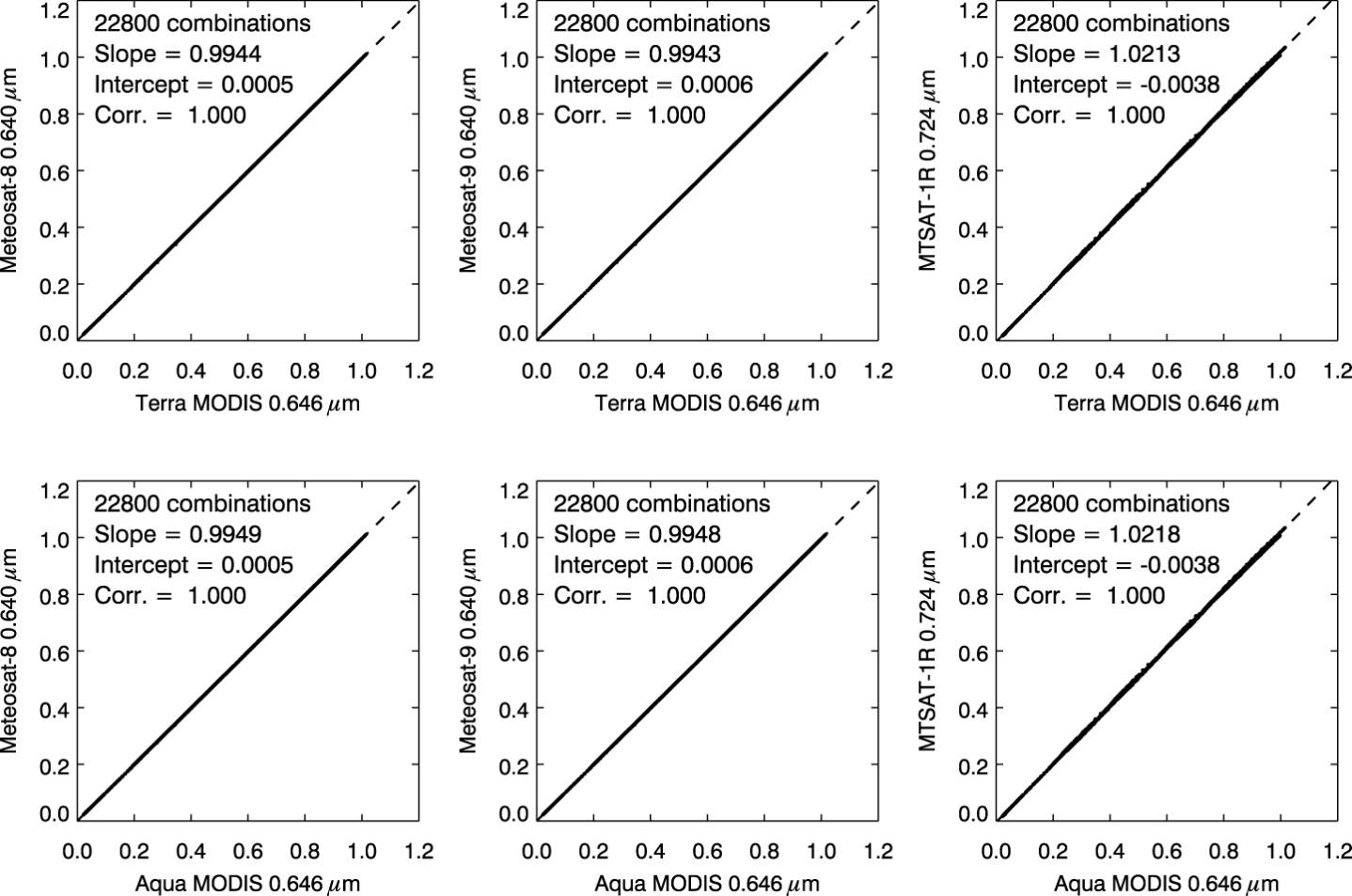 Conversion Equation

RMET8 = 0.9944 RTERRA + 0.0005
RMET8 = 0.9949 RAQUA + 0.0005

RMET9 = 0.9943 RTERRA + 0.0006
RMET9 = 0.9948 RAQUA + 0.0006	

RMTSAT = 1.0213 RTERRA – 0.0038
RMTSAT = 1.0218 RAQUA – 0.0038
5
Results of Meteosat-8/9 from Method 1
Regression slope = 0.93–0.94, Intercept < 0.01
 “6–7%” of low bias of SEVIRI measurements
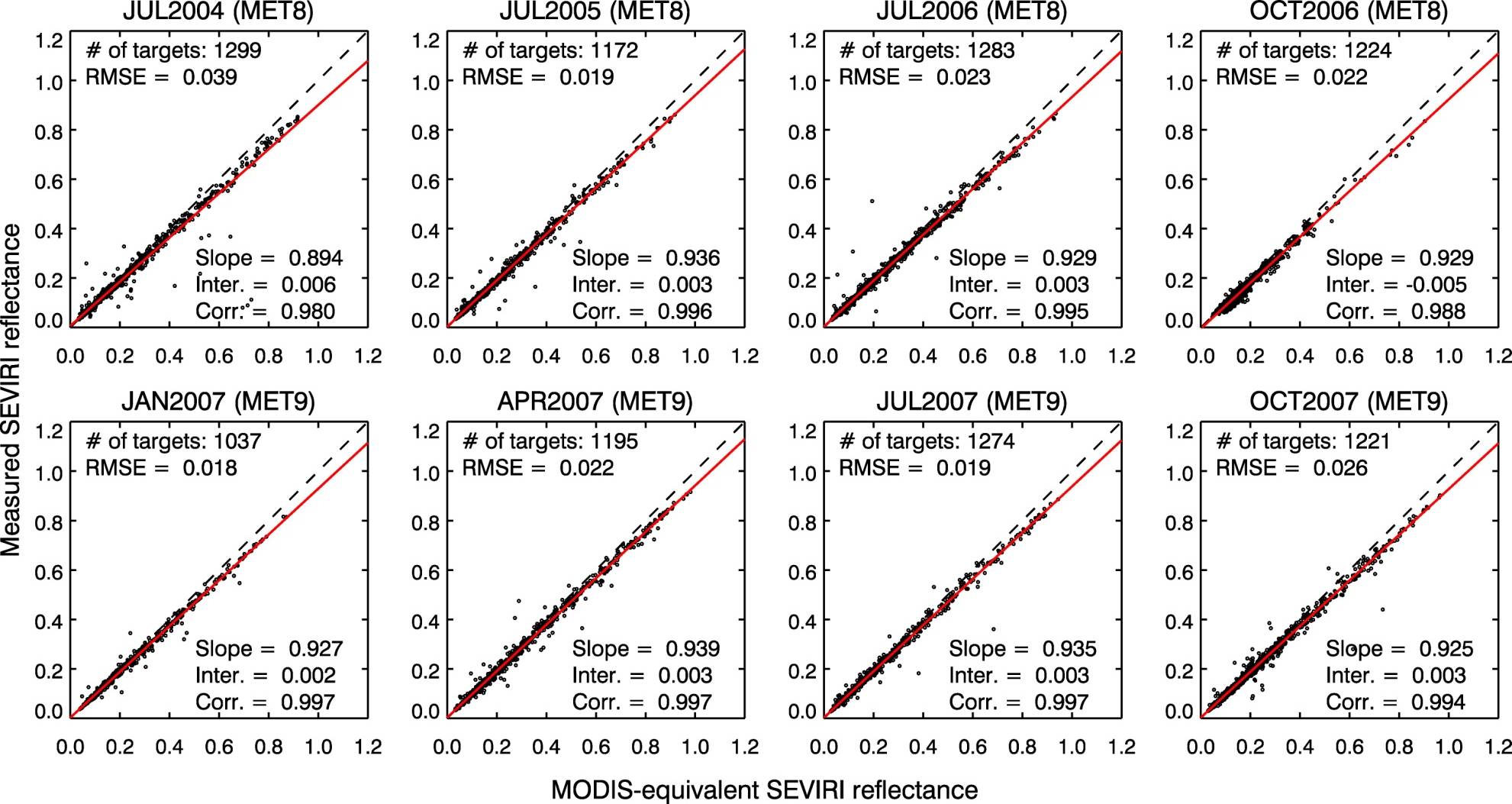 6~7% bias
Convert MODIS-measured reflectance into SEVIRI channel reflectance
6
Results of MTSAT-1R from Method 1
Measurement biases are shown to depend on reflectance magnitude.(+5% at reflectance=0.1, –20% at reflectance=1)
Considerable regression offset implies that incorrect space count may be currently used in MTSAT-R calibration.
Negative bias
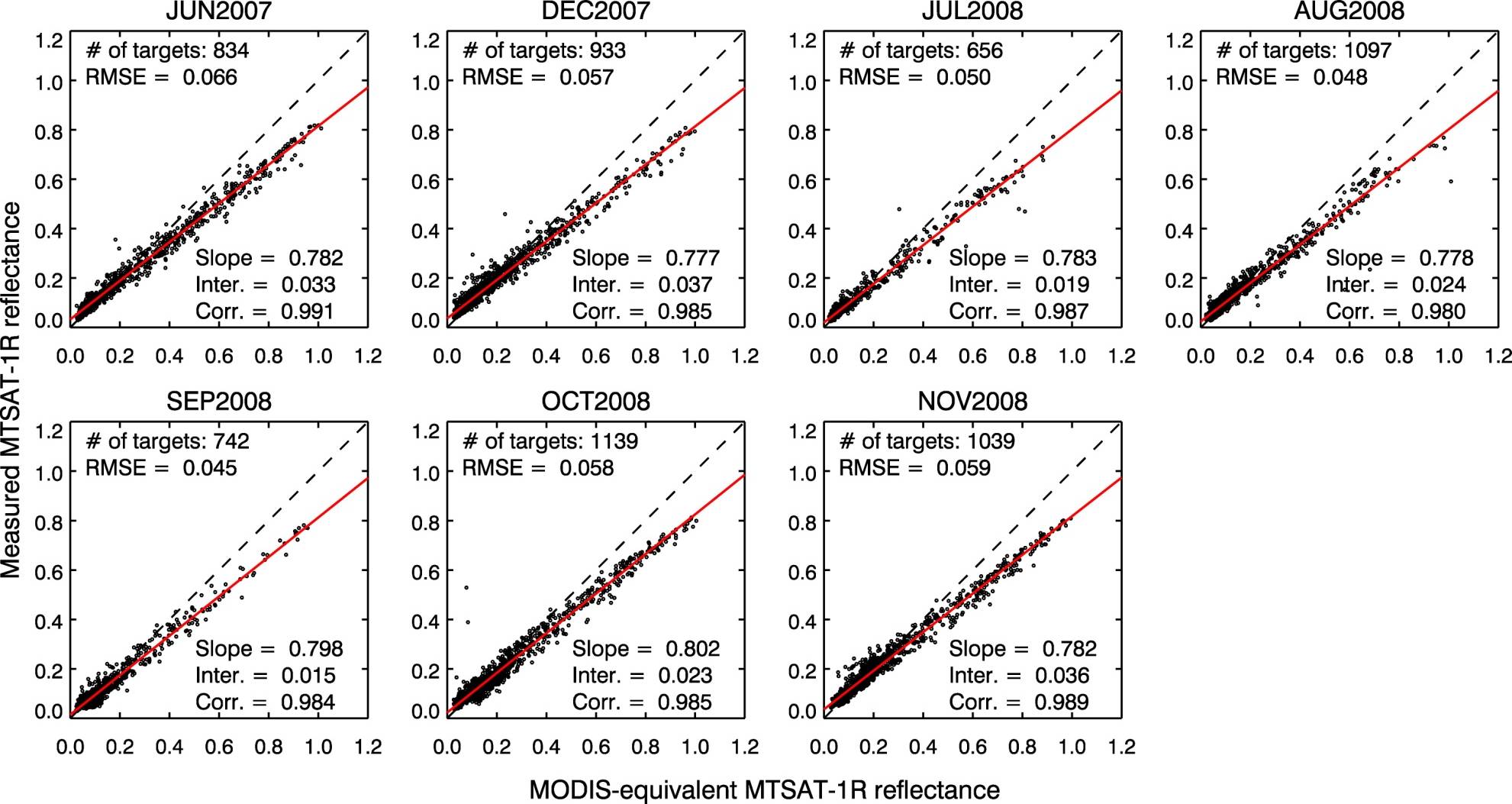 Positive bias
Large scattered patterns are due to problems in scan method?
7
Method 2: Use of MODIS Cloud Products
MODIS 
Cloud Products
SEVIRI 0.640-μm Reflectance
0.5°х 0.5° Grid Format
0.5°х 0.5°Grid Format
Matching Time & Location
 ∆Time ≤ 5 minutes
Thresholds of Cloud Targets
 Over ocean regions
 Overcast clouds
 5 ≤ Cloud optical thickness (COT)
RTM Inputs
 Surface – Ocean BRDF
 Atmosphere – Tropical profile
 Cloud – MODIS COT, particle size (re), Cloud altitude                 Mie scattering model for CTT ≥ 273 K
                 Baum scattering model for CTT ≤ 227 K
Examining SEVIRI Measurements
Simulated Reflectance 
Using SBDART
3D Radiative 
Effects
“Reference”
8
3D Radiative Effects in Cloud Simulation
Two types of simulation biases associated with 3D effects 
(1) Plane-parallel homogeneous (PPH) bias
The bias occurred by ignoring horizontal (subgrid) variation







(2) Independent column approximation (ICA) bias 
The bias occurred by neglecting horizontal radiative interaction (e.g., cloud shadow, cloud illumination)
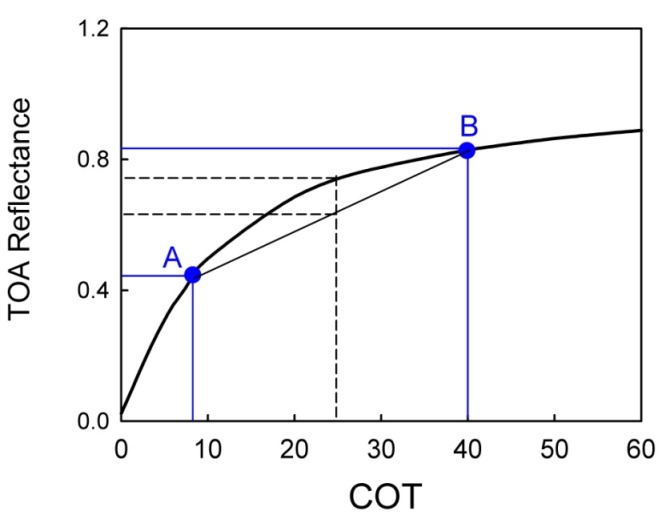 RPPH
RICA
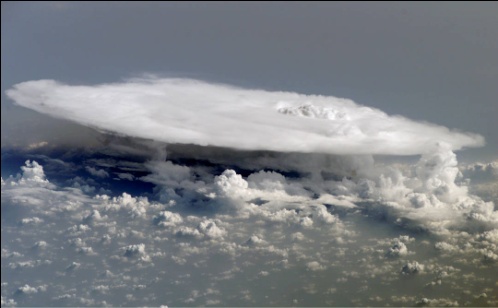 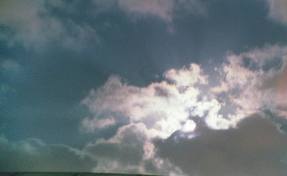 Columnar reflectance cannot be computed alone because the reflectance is influenced by surrounding columns due to radiative interaction (e.g., cloud shadow or illumination).
Cloud shadow
Cloud illumination
9
Plane-Parallel Homogeneous (PPH) Bias
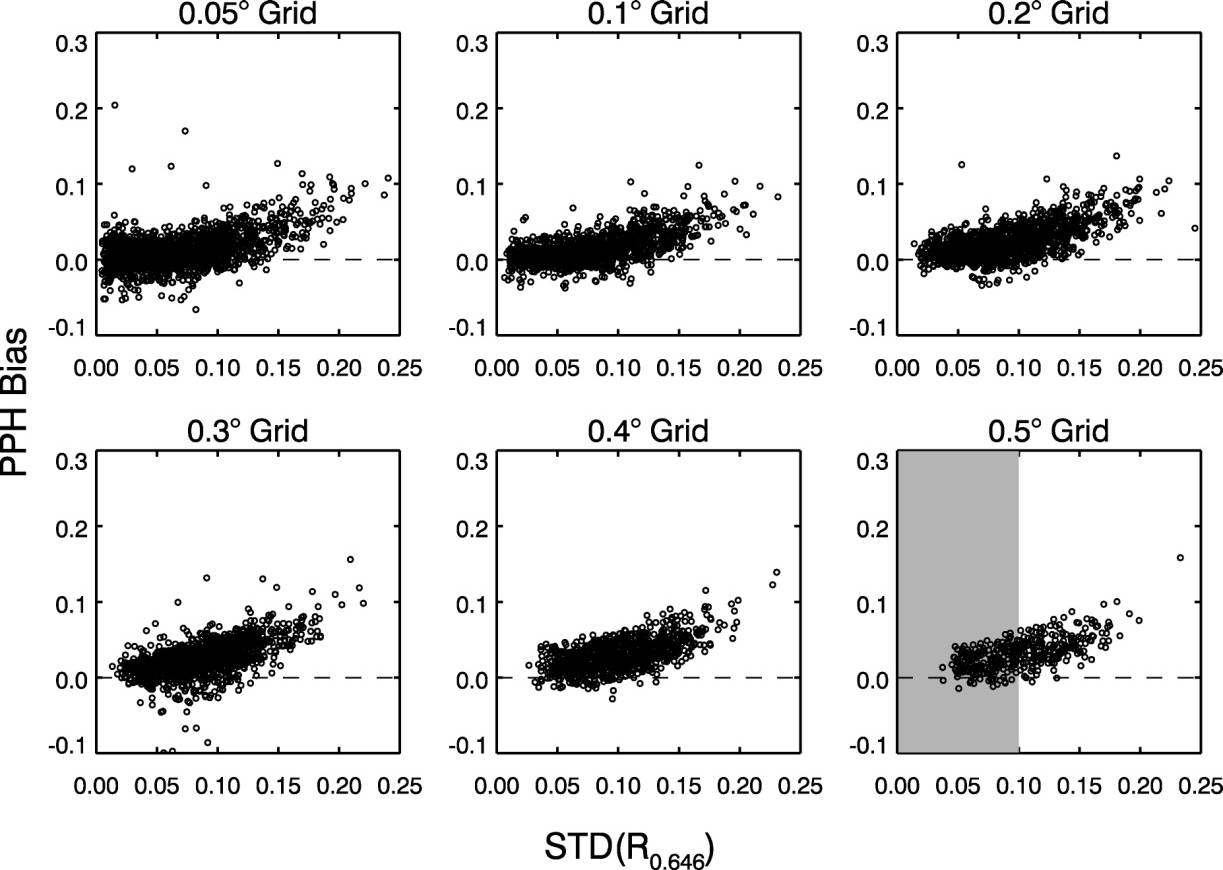 Homogenous clouds
“Subgrid variability”
● PPH bias increases with grid size and subgrid variability. 
● To minimize PPH bias, homogeneous cloud targets are used by applying STD(R0.6) ≤ 0.1.
● Lognormal (LN)-ICA method (Oreopoulos and Davies, 1998) is adopted to resolve subgrid variability.
Numerical integration of subgrid reflectance
LN function to describe COT distribution
10
Independent Column Approximation (ICA) Bias
Case study for quantifying ICA bias 
 Cloud vertical structures are described from CloudSat measurements
 For the given cloud shapes, full 3D modeling (which considers cloud shadow-illumination) and ICA modeling (which ignores radiative interaction) are performed.
 By comparing ICA modeling results with full 3D modeling results, ICA bias can be estimated.
Four chosen cases among CloudSat measurements
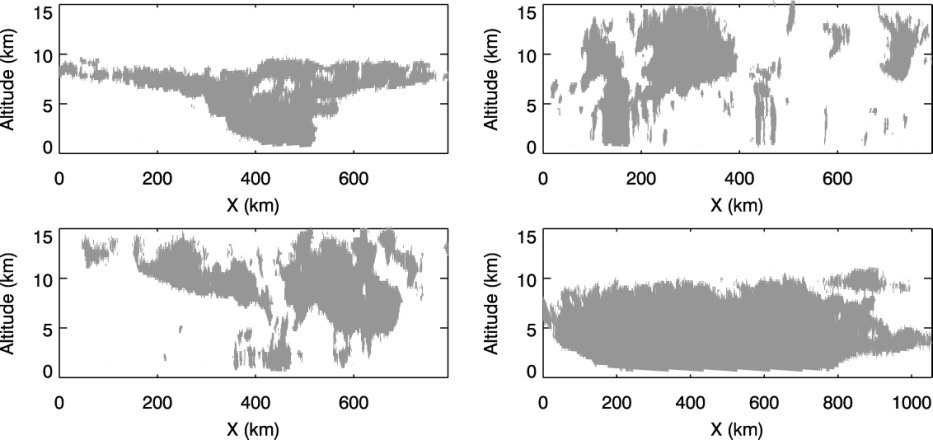 CS1
CS2
CS3
CS4
ICA bias for CS1, CS2, CS3, and CS4
11
Independent Column Approximation (ICA) Bias
Estimated ICA biases of four CloudSat cases with two SZAs (0 and 40°)
From the case study, we can minimize ICA bias in the calibration by 
● Choosing cases with small SZA (≤ 40°) because the fluctuation of ICA bias increases with SZA.
● Taking spatial or temporal average because ICA bias is randomly distributed(i.e. their spatial mean is always close to zero regardless of case and SZA).
● Using homogeneous cloud targets only because large-scale homogeneous clouds (CS1 and CS4) represent smaller fluctuation of ICA biases compared to small-scale multilayered clouds (CS2 and CS3).
	       STD(R0.6) ≤ 0.1
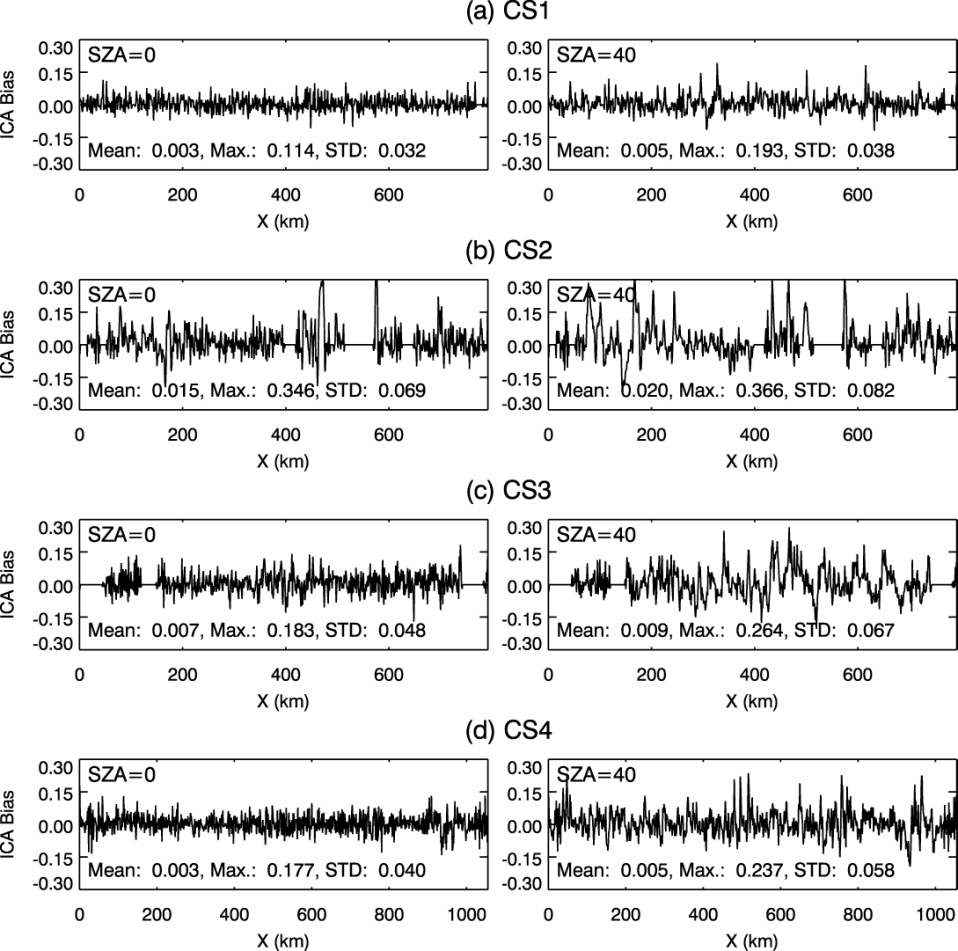 12
Results of Meteosat-8/9 from Method 2
Regression results from Methods 1 and 2 are similar.
 “6–7%” of low bias of SEVIRI measurements
——— Regression from Method 1       ——— Regression from Method 2
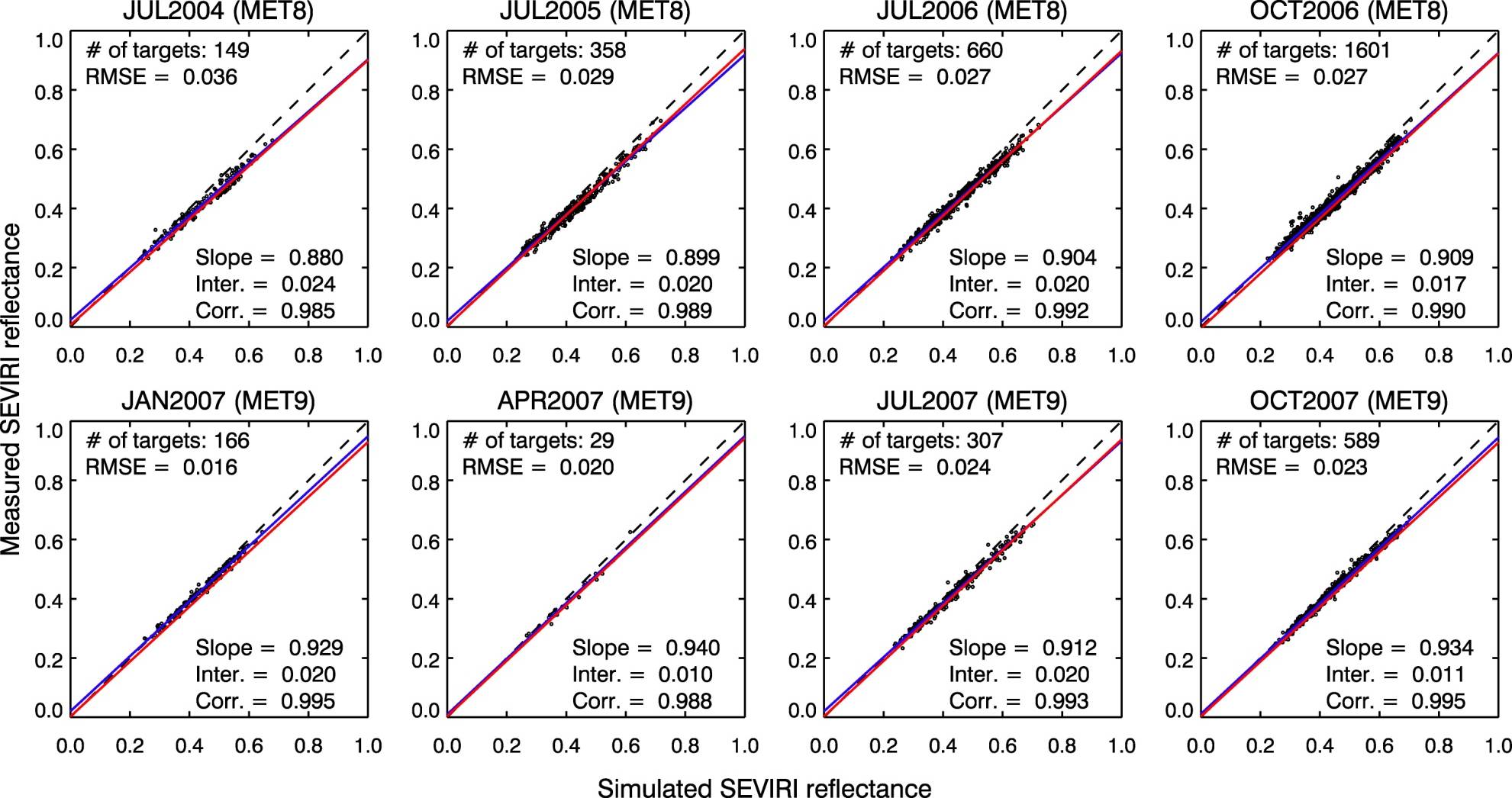 6~7% bias
13
Results of MTSAT-1R from Method 2
——— Regression from Method 1       ——— Regression from Method 2
Negative bias
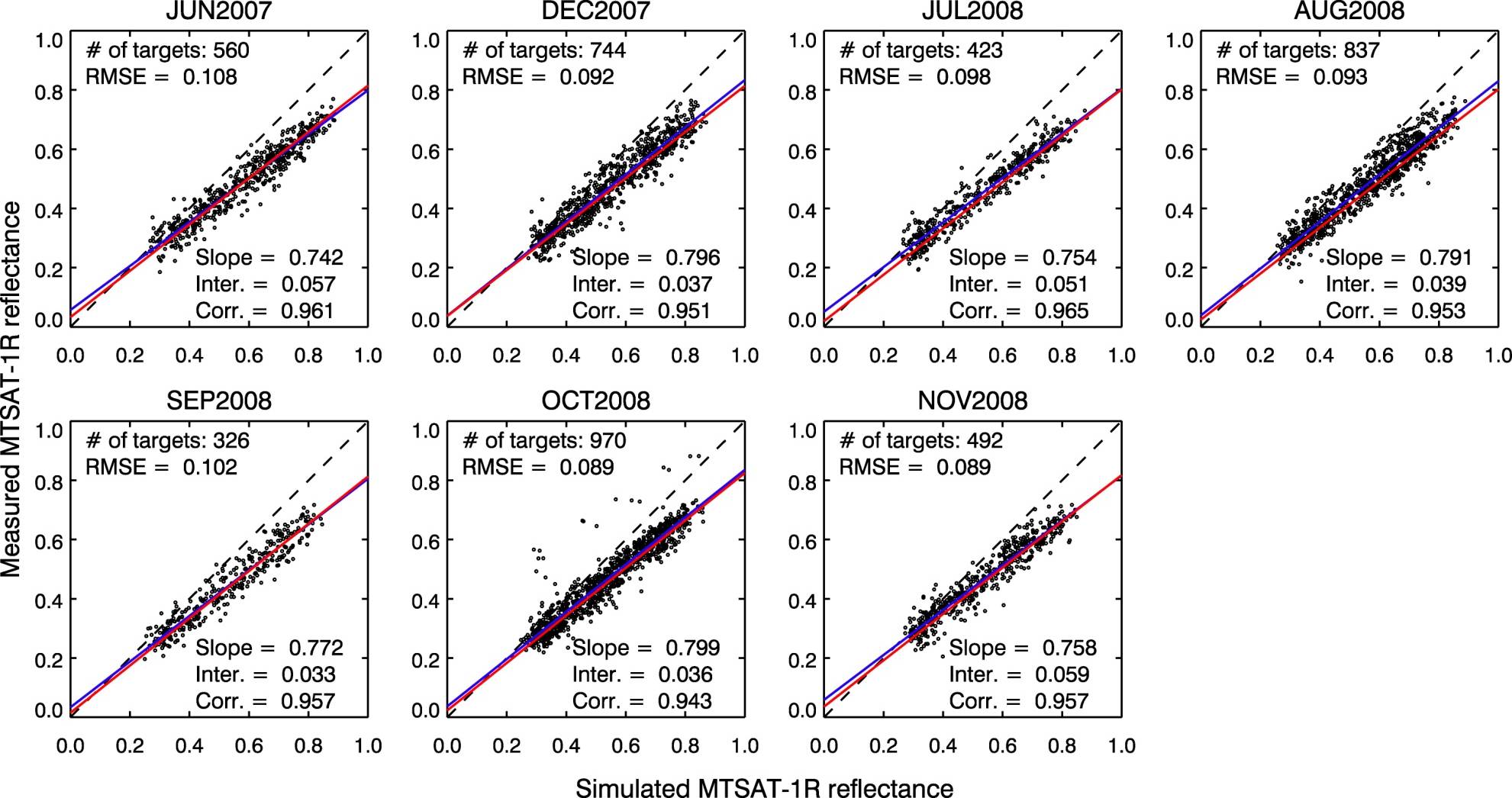 Positive bias
14
Method 3: Use of DCCs
SEVIRI 0.640-μm Reflectance and 
11-μm Brightness Temperature
3D Effects

 PPH bias 
Can be ignored because of small pixel size, and almost linearity of reflectance w.r.t. COT for optically thick clouds (COT > 100).

 ICA bias
Can be minimized from temporal averaging (daily mean) and two homogeneity checks..
Thresholds of DCCs
 TB11 ≤ 190 K
 STD(TB11) ≤ 1 K
 STD(R0.6)/Mean(R0.6) ≤ 0.03
Investigating Optical Properties of DCCs with MODIS Data
RTM Inputs
 Surface – Ocean BRDF
 Atmosphere – Tropical profile
 Cloud properties
    COT = 200, particle size (re) = 20 μm
    Baum scattering model
Simulated Reflectance 
Using SBDART
Examining SEVIRI Measurements
3D Radiative 
Effects
“Reference”
15
Optical Properties of DCC Targets
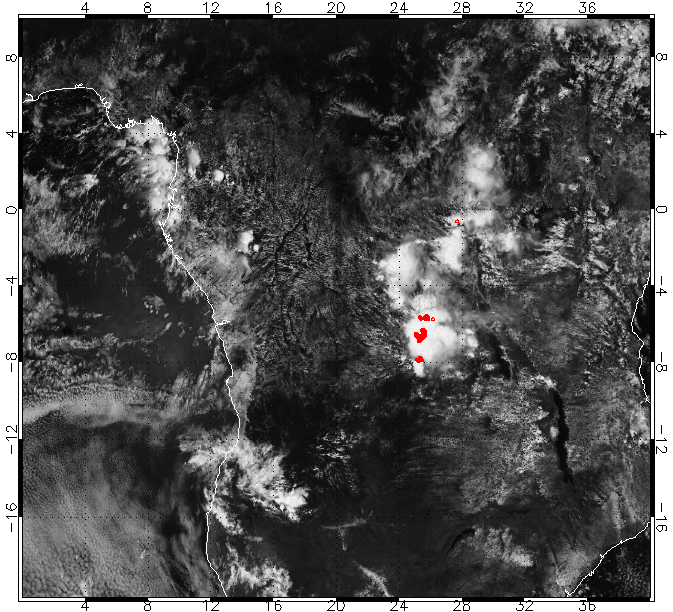 TB11 ≤ 190K
(1) Cold cloud condition to select clouds overshooting tropopause layer
DCC Properties from MODIS products
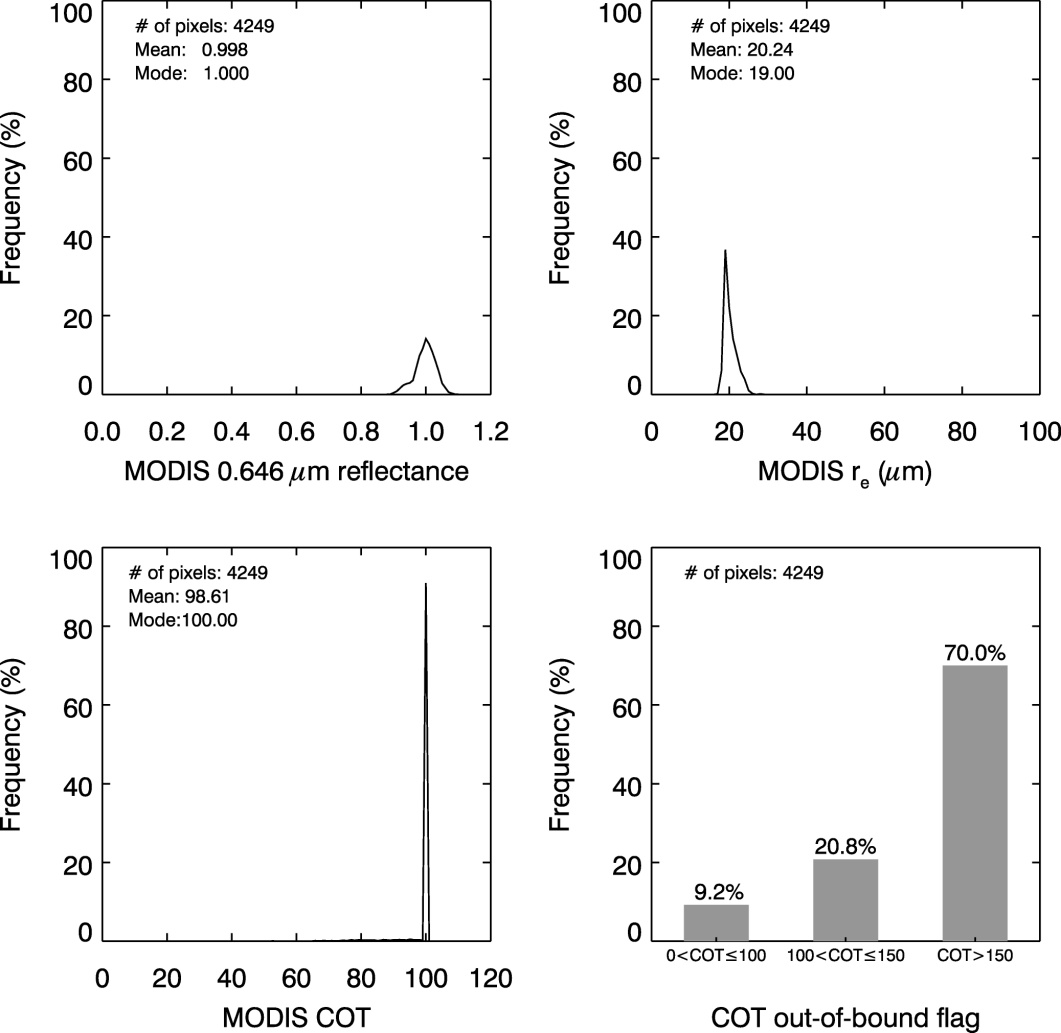 TB11: Brightness Temp. at 11-μm band
(2) Homogeneity checks to exclude cloud boundary pixels
re≈20μm
R0.6: Visible reflectance
Chosen DCC Targets
COT≥100
 For the simulation, optical properties of DCC targets are assumed as COT = 200 and re = 20 μm.
16
Sensitivity of Input Parameters 
to DCC Simulation
COT=100
COT=200
COT=400
DCC targets
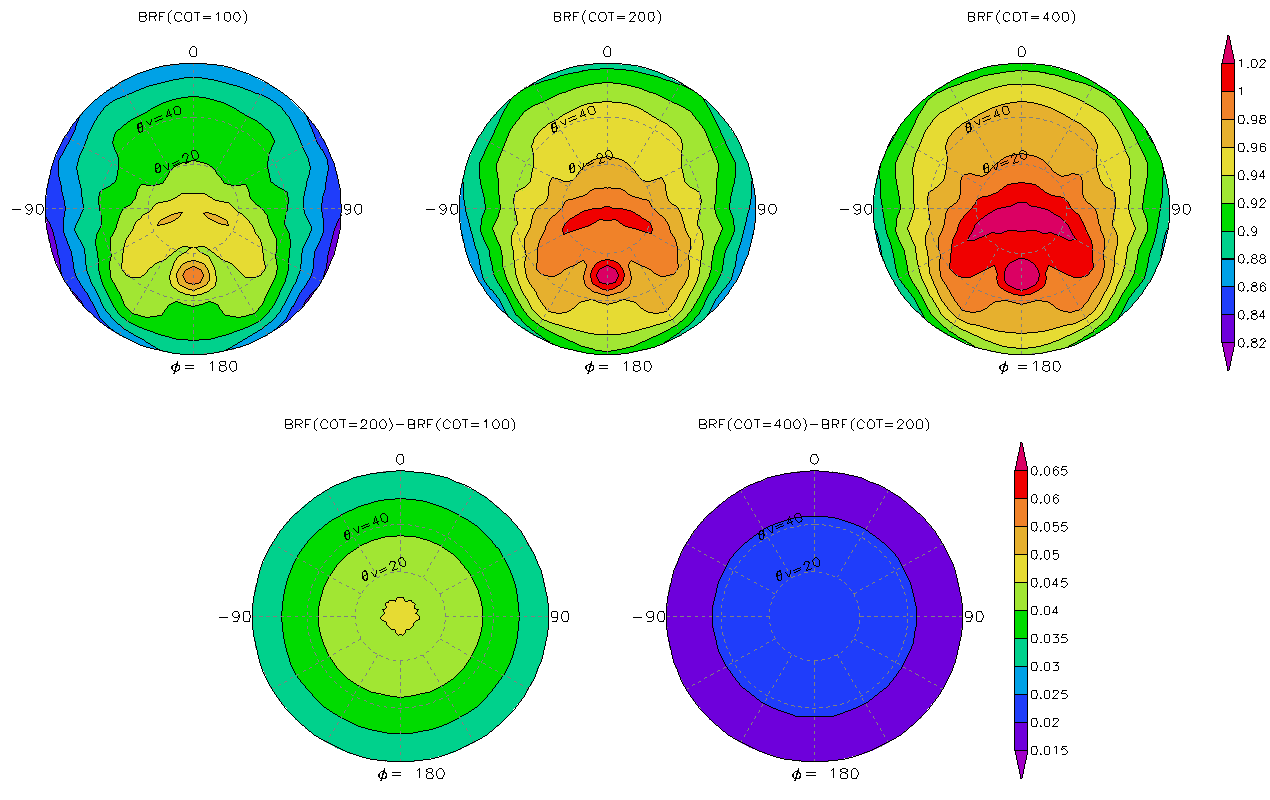 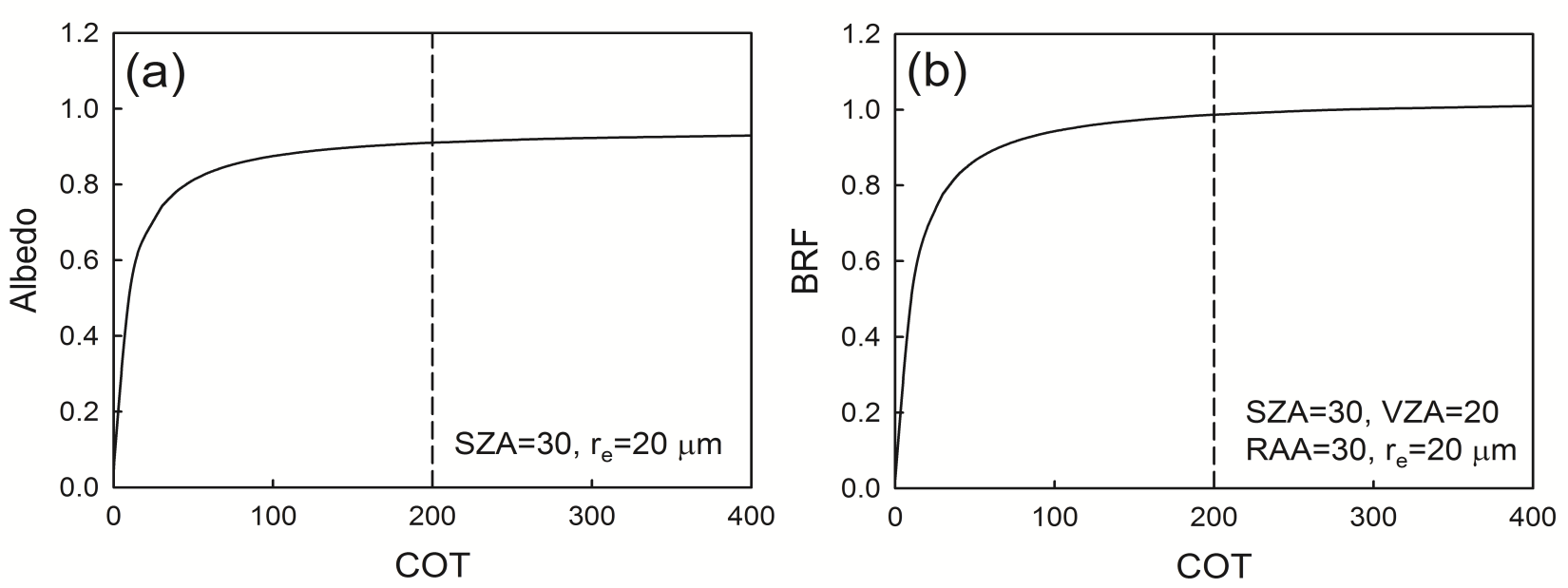 Diff. <5%
Diff. <5%
Simulation uncertainty by each RTM input parameter
~5% of simulation error by fixing cloud parameters
17
Aqua
Terra
Evaluation of Method 3 by Applying to Well-Calibrated MODIS Visible Channel
The accuracy of Method 3 seems to be better than 5%.
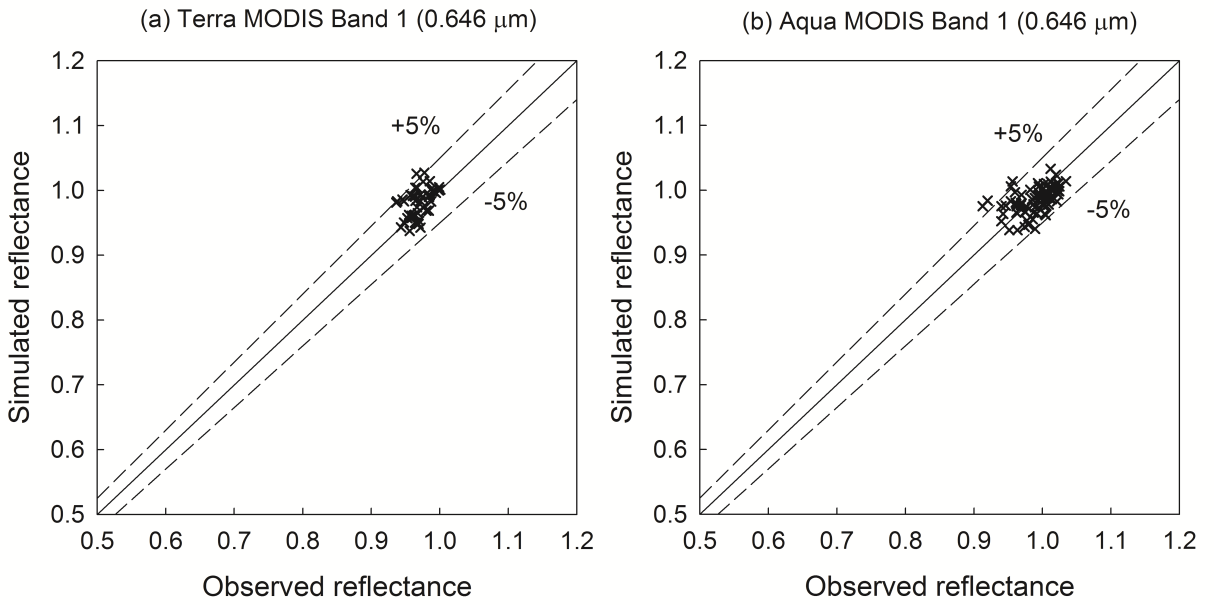 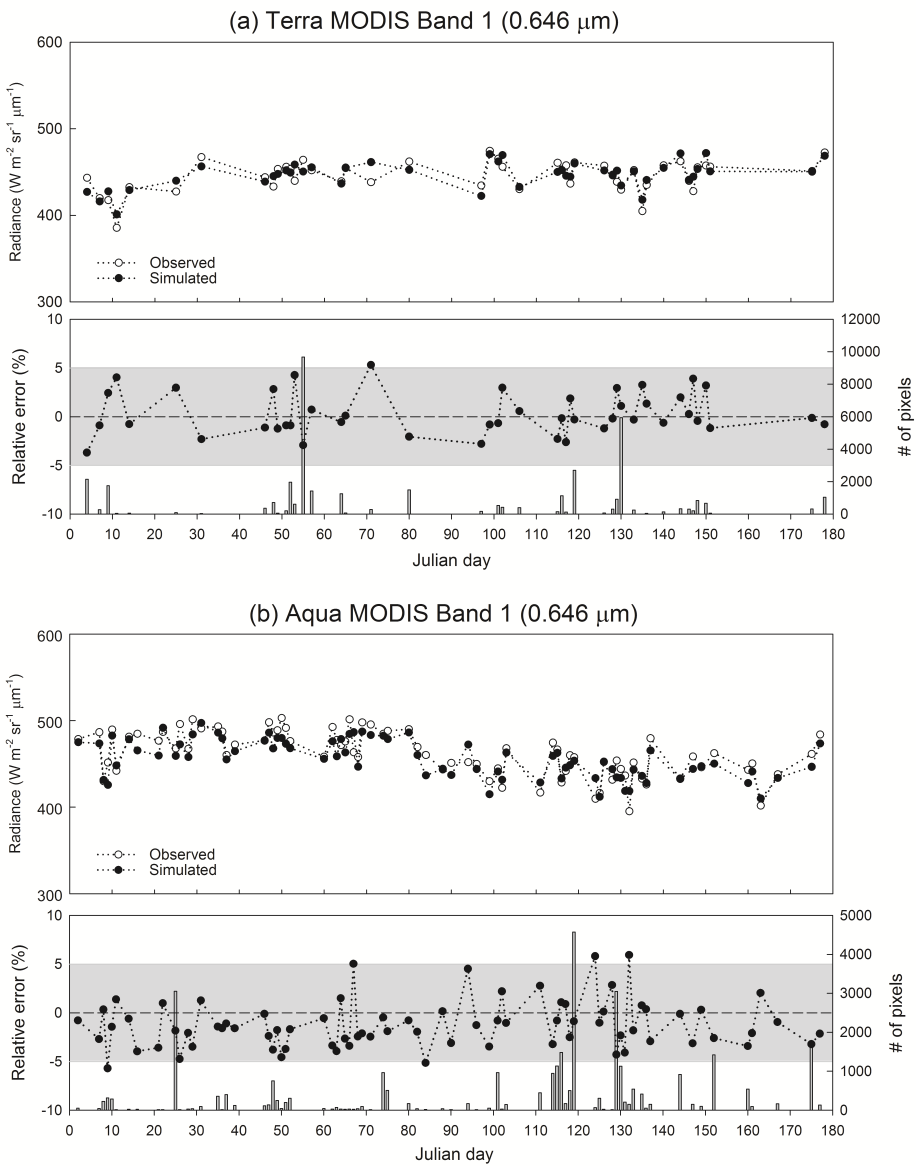 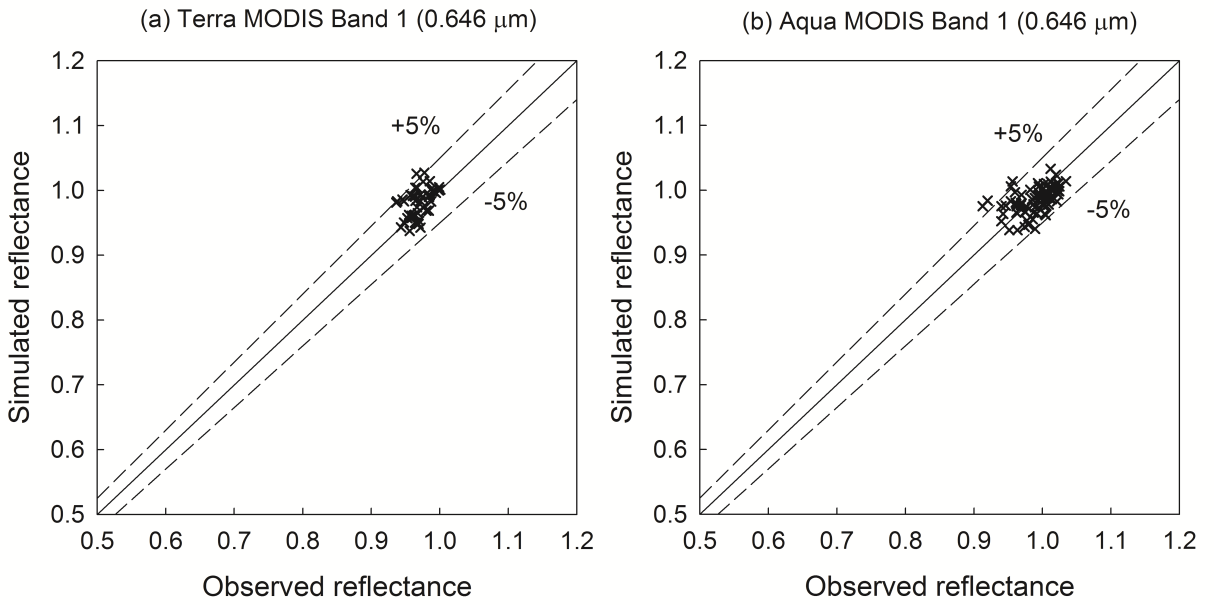 19
Results of Meteosat-8/9 from Method 3
Method 3 produces different results compared to Method 1 or 2.
The degree of discrepancy is “2 ~ 3%.”
———Method 1       ———Method 2         X Method 3
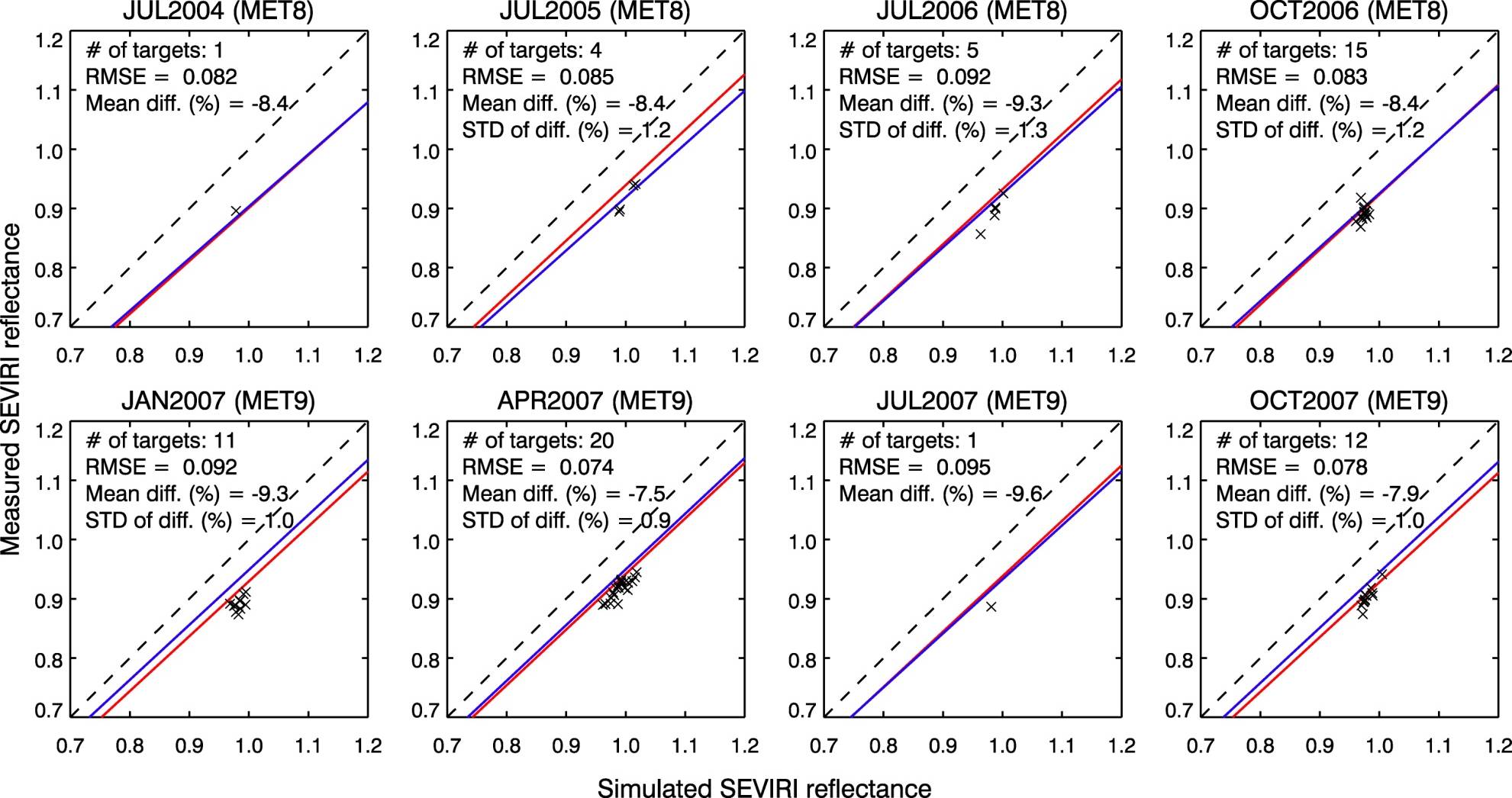 20
Results of MTSAT-1R from Method 3
Methods 1, 2, and 3 are shown to produce consistent results.
———Method 1       ———Method 2         X Method 3
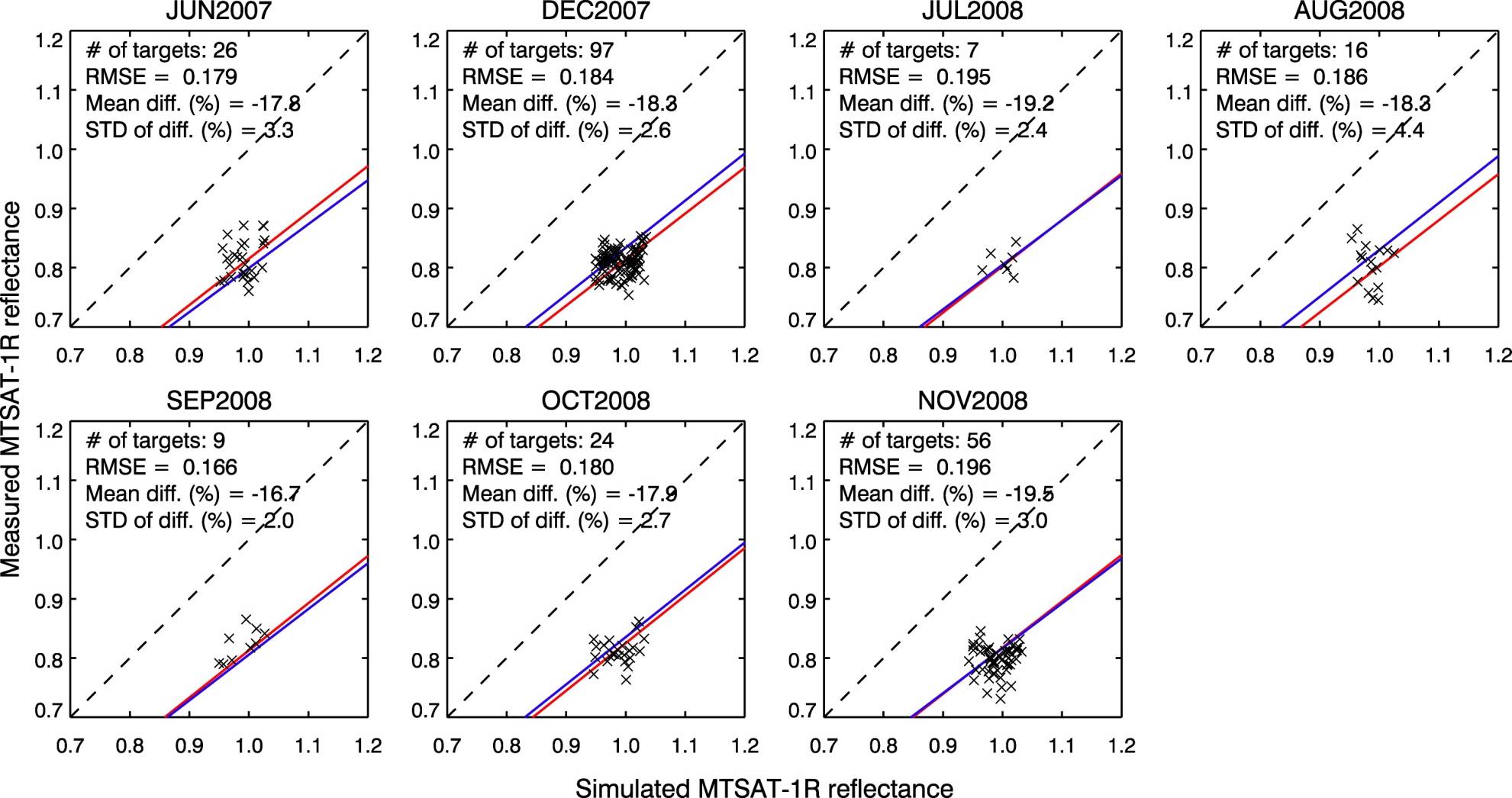 21
Summary of Three Calibration Results of Meteosat-8/9 
and MTSAT-1R Visible Channels
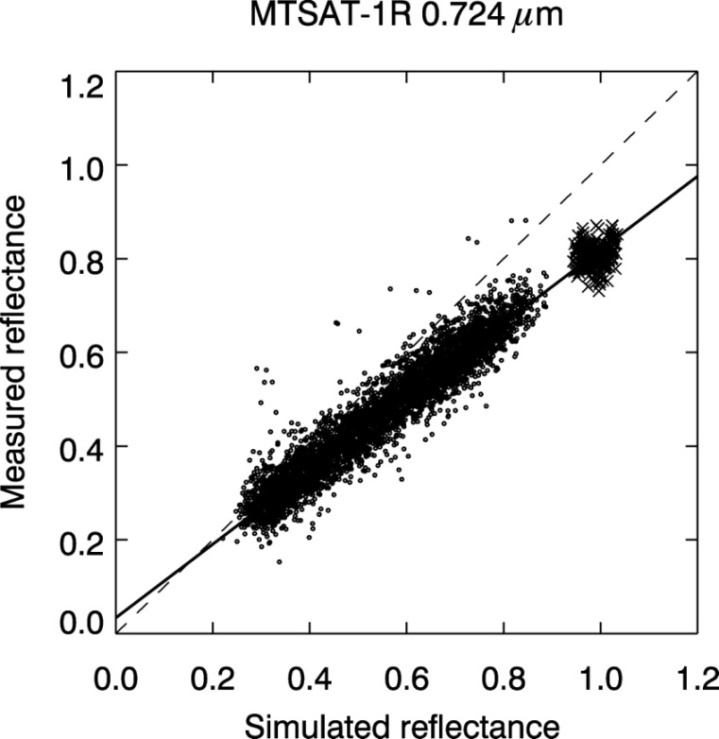 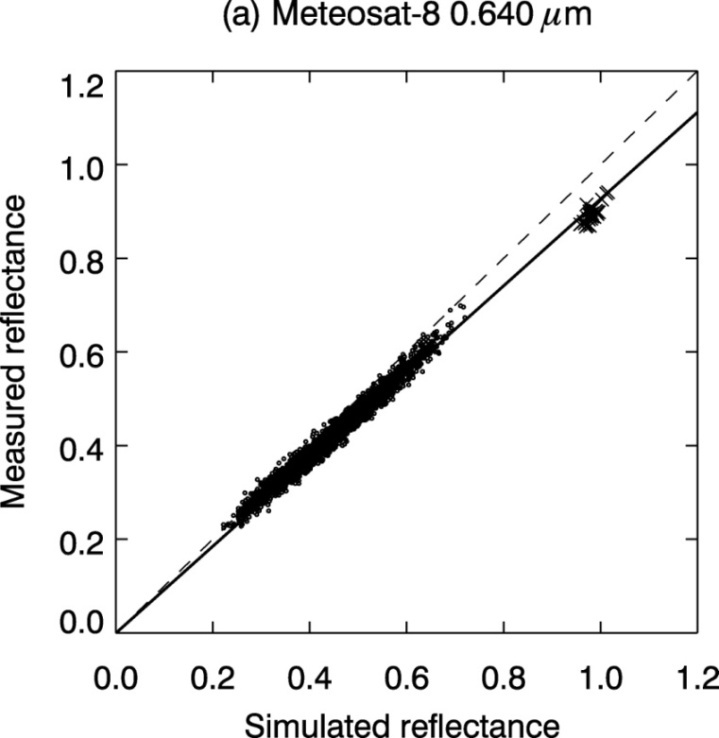 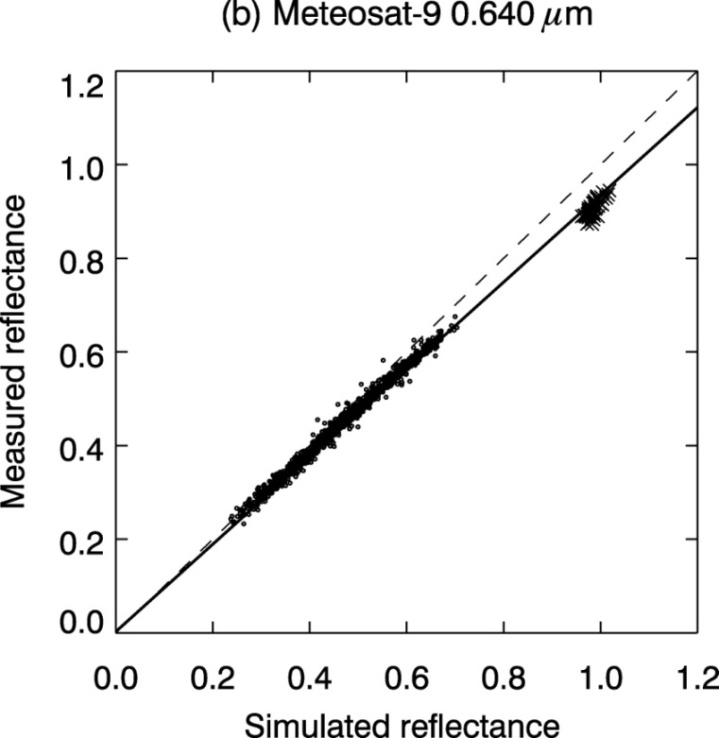 –– Method 1: Inter-calibration
     Method 2: Calibration using MODIS cloud products
 × Method 3: Calibration using DCC targets---- One-to-one match
All three methods generally show good agreement, with less than 3% differences.
 When high reflectances are absent in inter-calibration, Method 2 and Method 3 can be used for improvement of calibration accuracy.
22
Conclusions
Reference 
reflectance
Reference 
reflectance
Measured reflectance
SEVIRI Reflectance
MTSAT-1R Reflectance
Measured reflectance

17~19%
Method 3

6~7%
Method 3
Method 1 &
Method 2
Methods 1 &
Method 2
SEVIRI Digital Count
MTSAT-1R Digital Count
Meteosat-8/9 SEVIRI 0.640-μm channel measurements are underestimated by 6–7%, and larger measurement biases are expected at the high end. 
Consistent results of MTSAT-1R 0.724-μm channel are derived from three methods; i.e. MTSAT-1R measurements is positively biased at near-zero reflectances, while the bias is negative up to –20% at the bright side. Update of correct space offset count is required.
23
Thank you